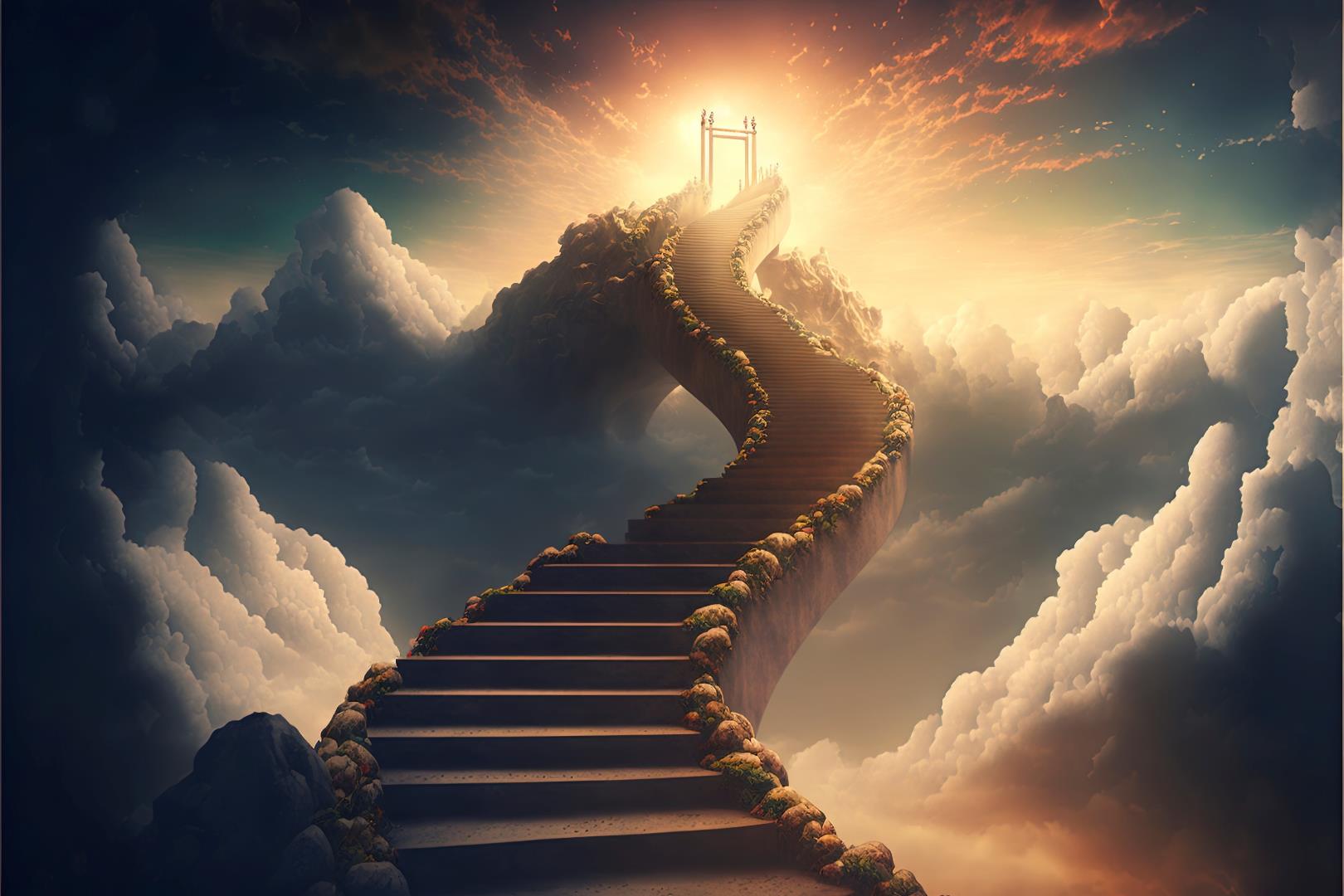 O Livro de Rute
14 de Julho de 2024
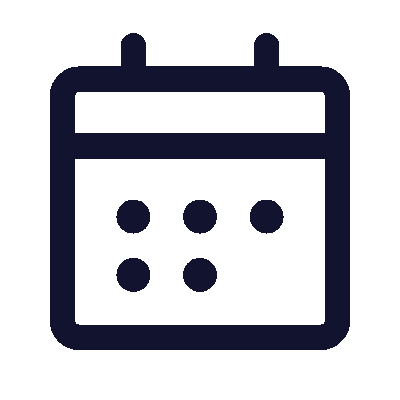 3º trimestre 2024
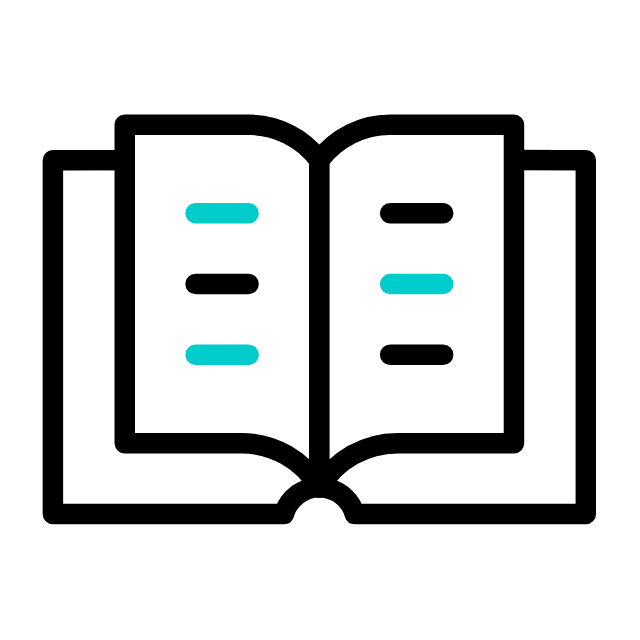 LIÇÃO 02
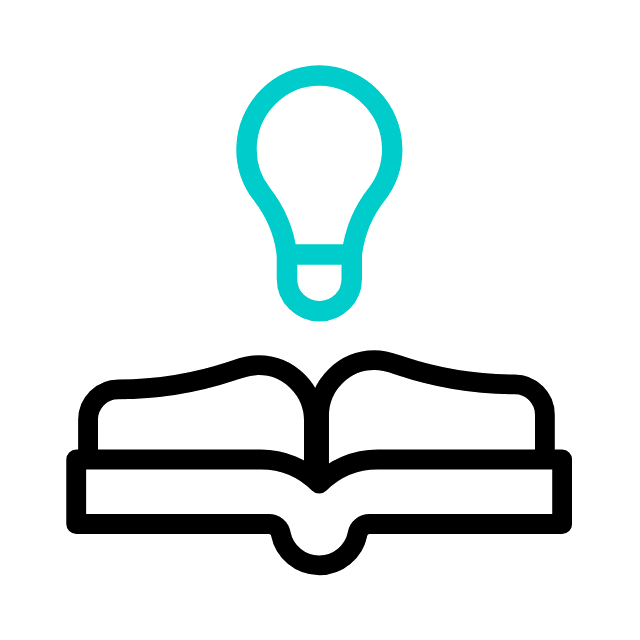 TEXTO ÁUREO
“E sucedeu que, nos dias em que os juízes julgavam, houve uma fome na terra; pelo que um homem de Belém de Judá saiu a peregrinar nos campos de Moabe, ele, e sua mulher, e seus dois filhos.” (Rt 1.1)
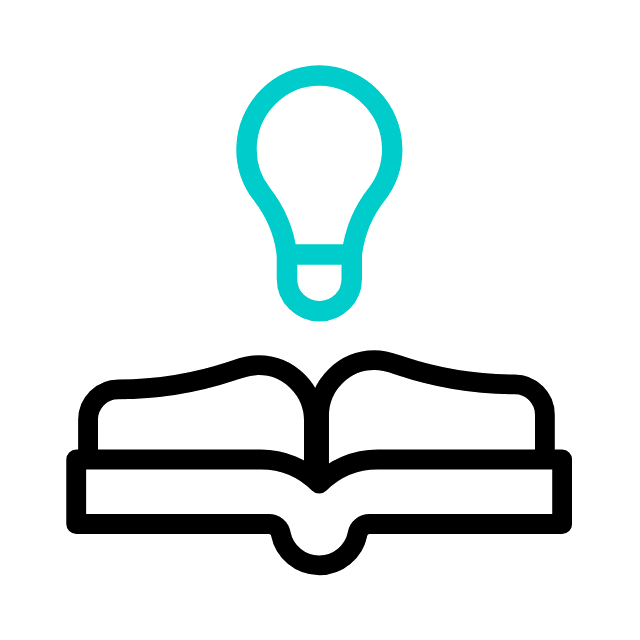 VERDADE PRÁTICA
Servir a Deus não nos isenta de crises.
Em qualquer circunstância, o segredo é permanecer fiel, confiando na providência divina.
TEXTO BÍBLICO
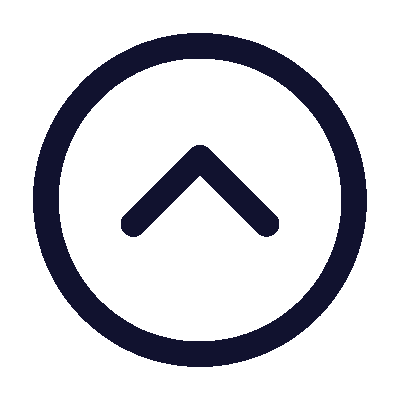 Rute 1.1- 5
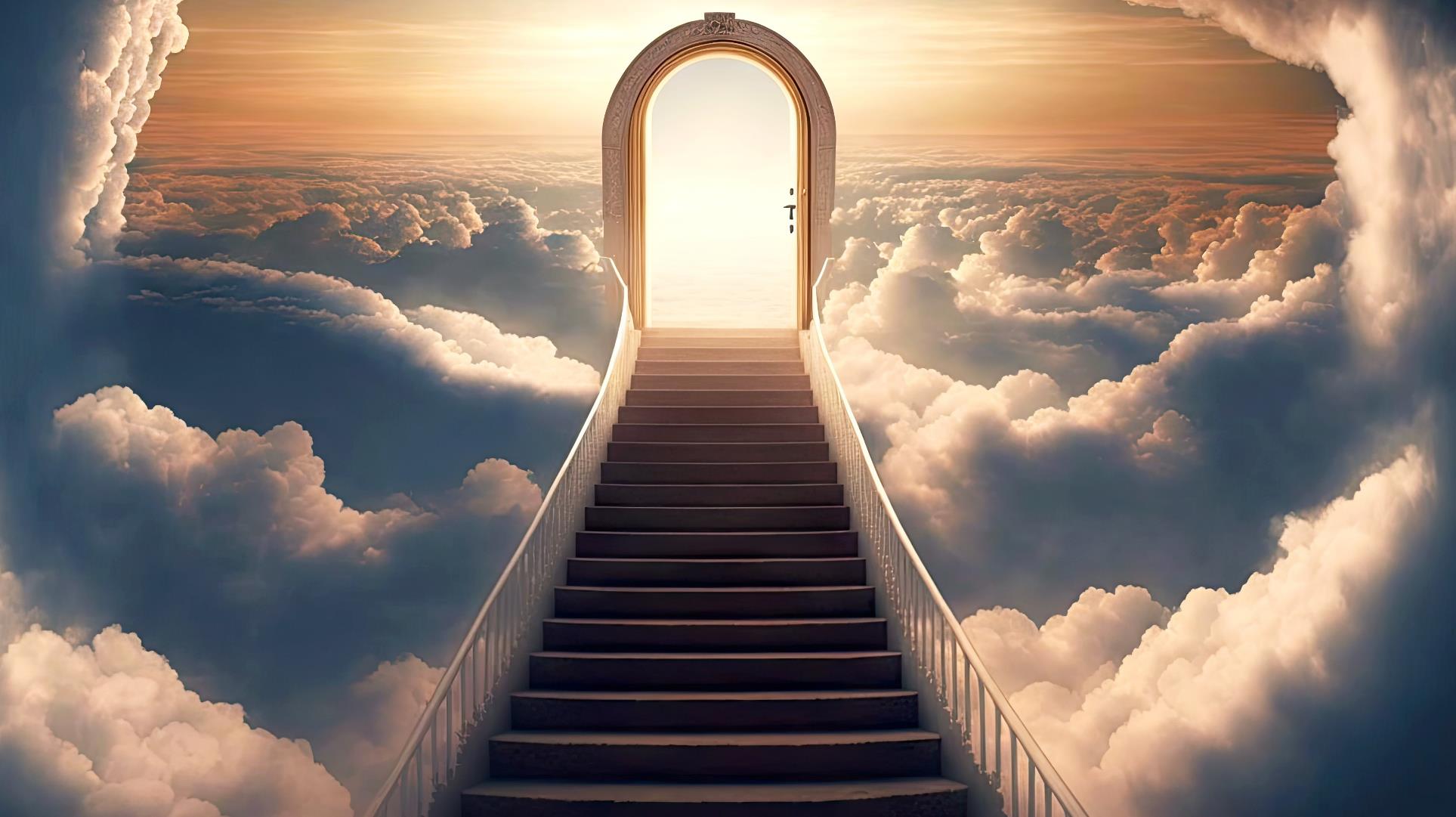 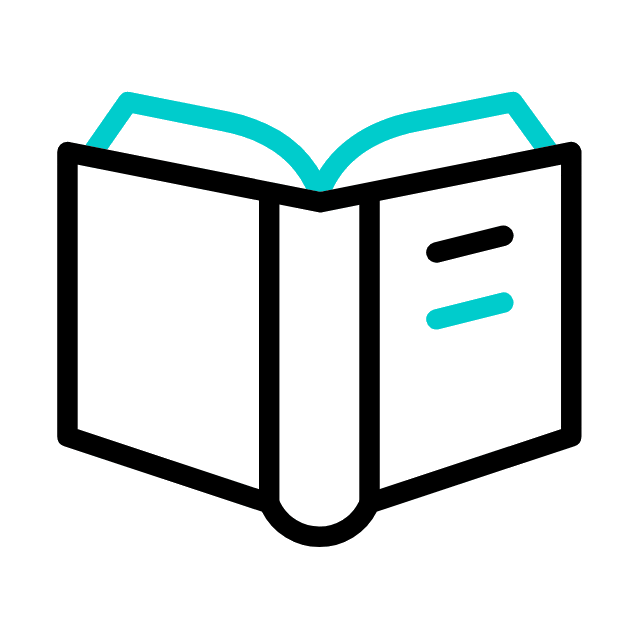 INTRODUÇÃO
O livro de Rute se destaca não apenas por sua beleza literária, mas, principalmente, pela profundidade espiritual de sua mensagem.
Nesta lição, temos o objetivo de apresentar um panorama do Livro de Rute e seus principais temas.
OBJETIVOS DA LIÇÃO
Fazer
Remontar
Apresentar
a análise da organização do Livro de Rute
o contexto histórico do Livro de Rute
o propósito e a mensagem do Livro de Rute
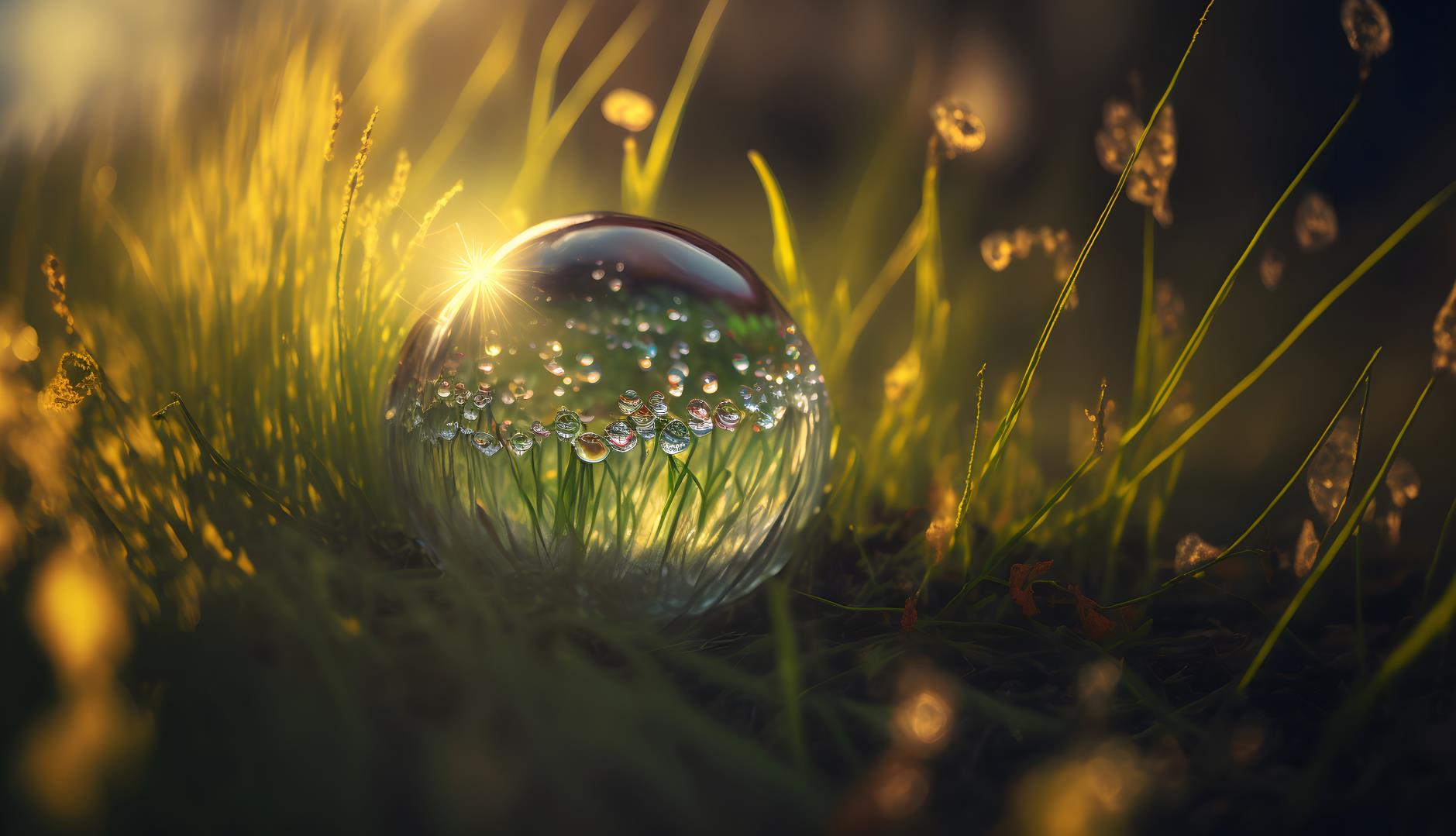 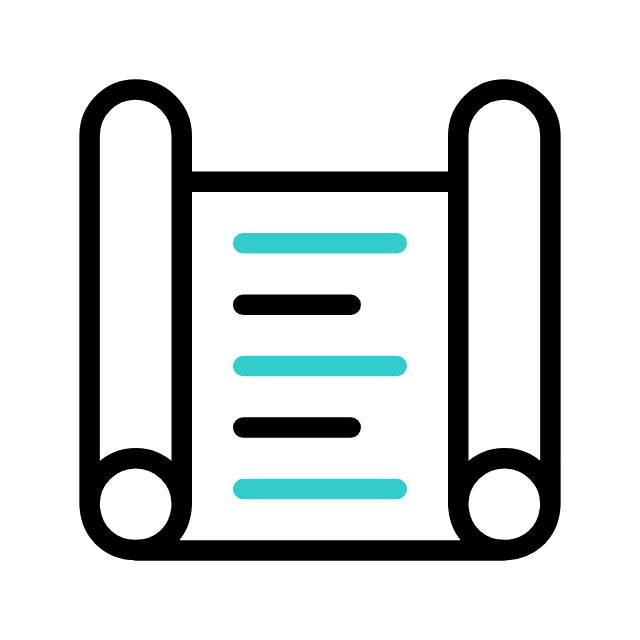 I.
A ORGANIZAÇÃO DO LIVRO
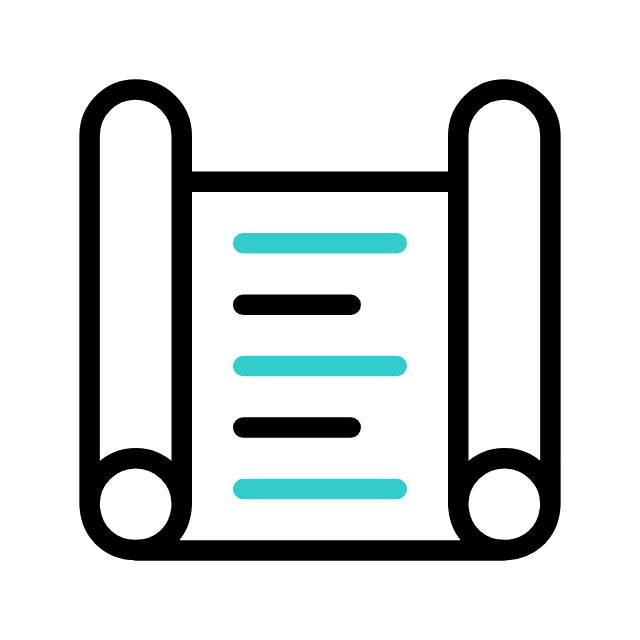 1. Na Bíblia Hebraica
O Livro de Rute pertence à terceira divisão ou seção da Tanakh, a Bíblia Hebraica, que é composta apenas dos livros do Antigo Testamento da Bíblia Cristã. Essa terceira seção é chamada Ketuvim ou Hagiógrafos (Escritos).
I - A ORGANIZAÇÃO DO LIVRO
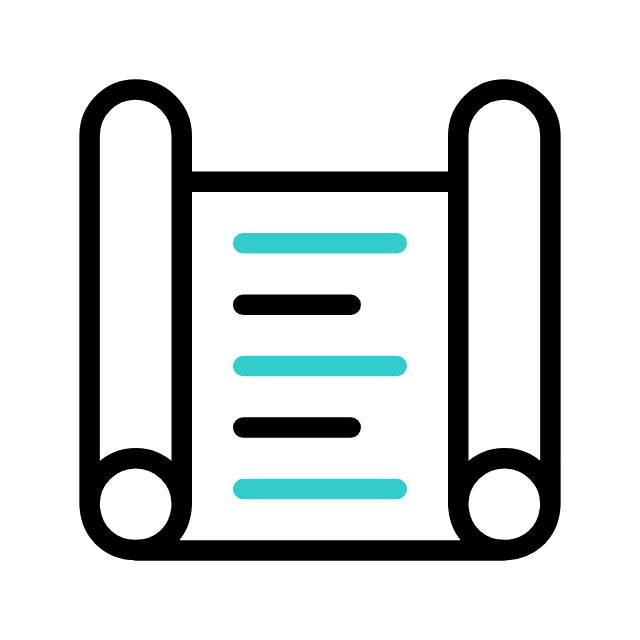 1. Na Bíblia Hebraica
A primeira seção é a Torá (Pentateuco) e a segunda é a Neviim (Profetas) (Lc 24.44). Dentre os Escritos, que são onze livros, estão os Megillot (cinco rolos), livros curtos lidos publicamente nas festas judaicas anuais: Cântico dos Cânticos, Rute, Lamentações, Eclesiastes e Ester.
I - A ORGANIZAÇÃO DO LIVRO
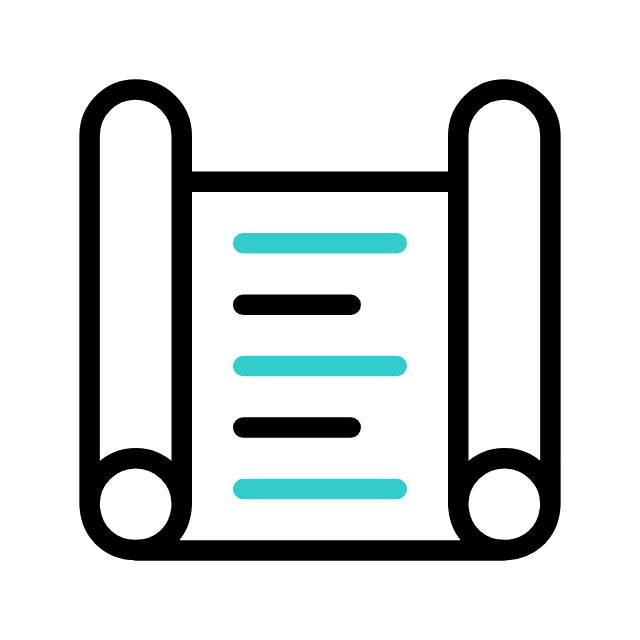 1. Na Bíblia Hebraica
Em função de narrar fatos ocorridos durante a colheita,
a leitura litúrgica de Rute era tradicionalmente feita durante o Shovuot (Pentecoste), a festa da colheita.
I - A ORGANIZAÇÃO DO LIVRO
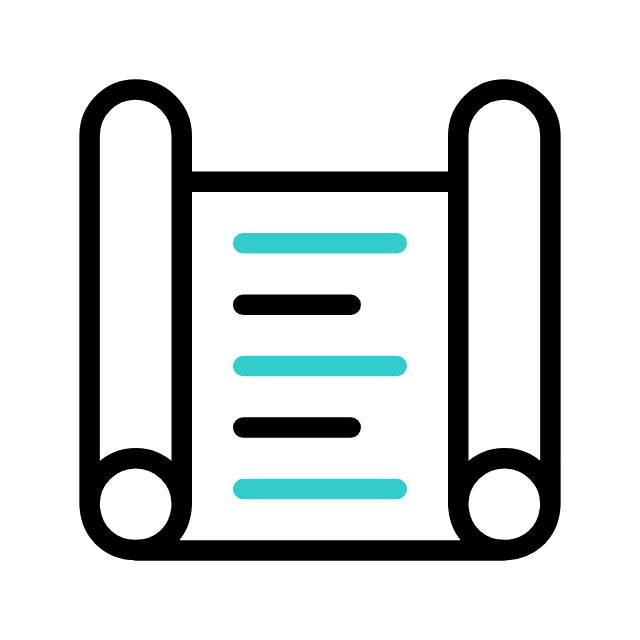 2. Na Bíblia Cristã
Enquanto a Bíblia Hebraica está dividida em três seções (Pentateuco, Profetas e Escritos), o Antigo Testamento da Bíblia Cristã é composto de quatro: Pentateuco, Poéticos, Históricos e Proféticos.
Rute está categorizado como um livro histórico, por seu evidente gênero narrativo.
I - A ORGANIZAÇÃO DO LIVRO
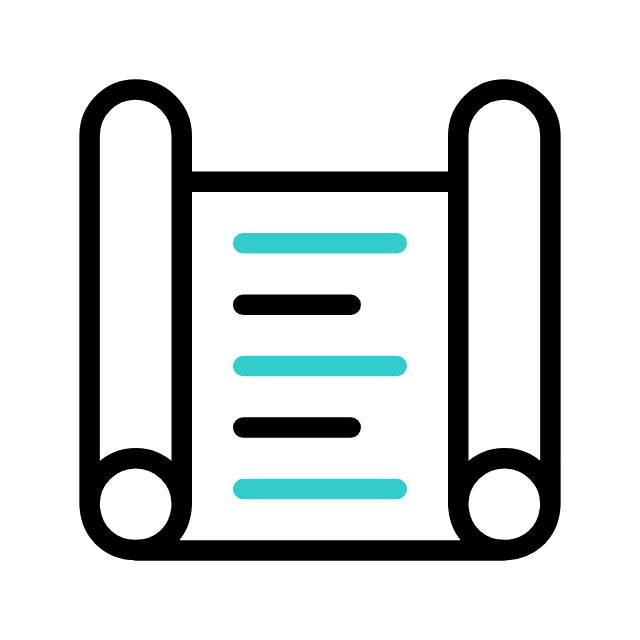 3. Autoria e data
Há uma diversidade de opiniões entre os eruditos acerca da autoria e data do Livro de Rute. Samuel é o autor mais provável. O Talmude, obra milenar de regulamentos e tradições judaicas, atribui a ele a autoria.
I - A ORGANIZAÇÃO DO LIVRO
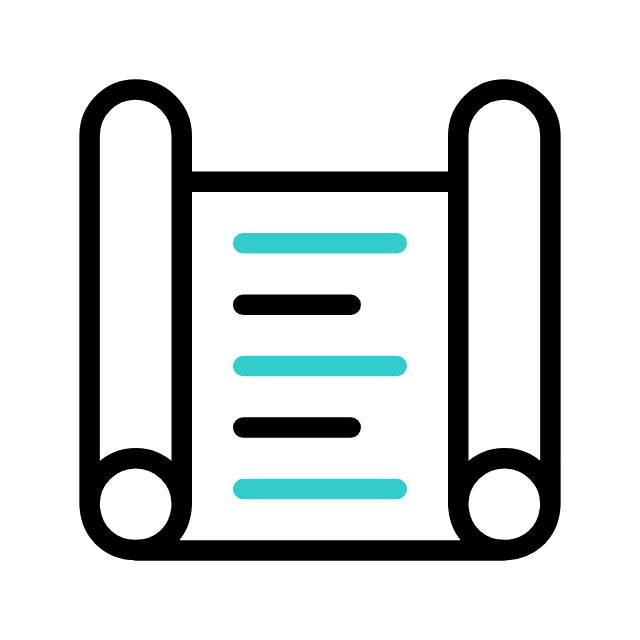 3. Autoria e data
A forma como o autor se refere a Jessé e Davi, parece indicar contemporaneidade e familiaridade com os personagens, o que também aponta para Samuel (Rt 4.17).
I - A ORGANIZAÇÃO DO LIVRO
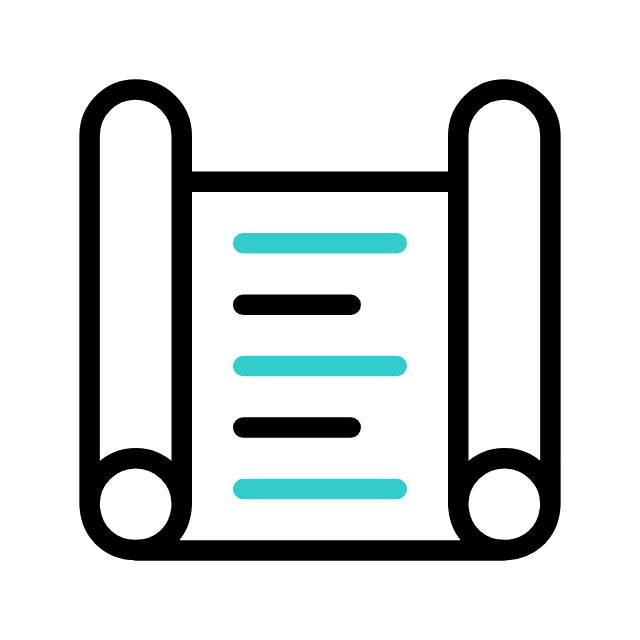 3. Autoria e data
Além disso, as características gerais da obra indicam uma atmosfera própria do início do período da monarquia de Israel. Sendo assim, o livro teria sido escrito no século
X a.C.
I - A ORGANIZAÇÃO DO LIVRO
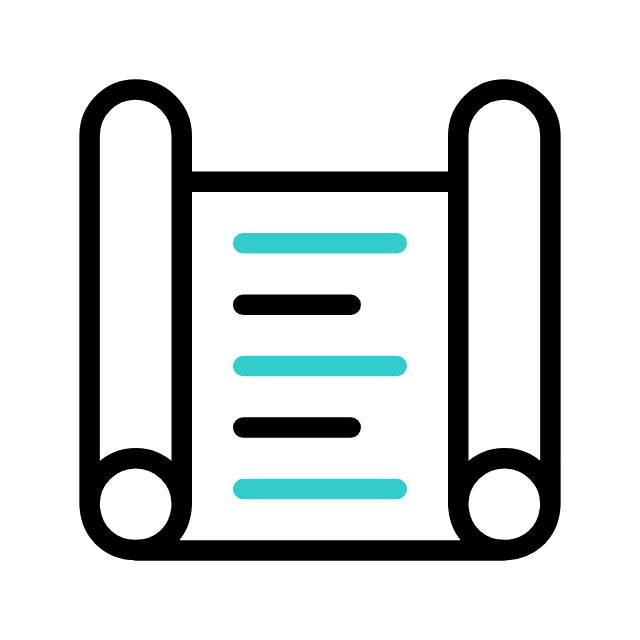 Sinopse I
Rute está categorizado como um livro histórico por causa do seu evidente gênero narrativo.
I - A ORGANIZAÇÃO DO LIVRO
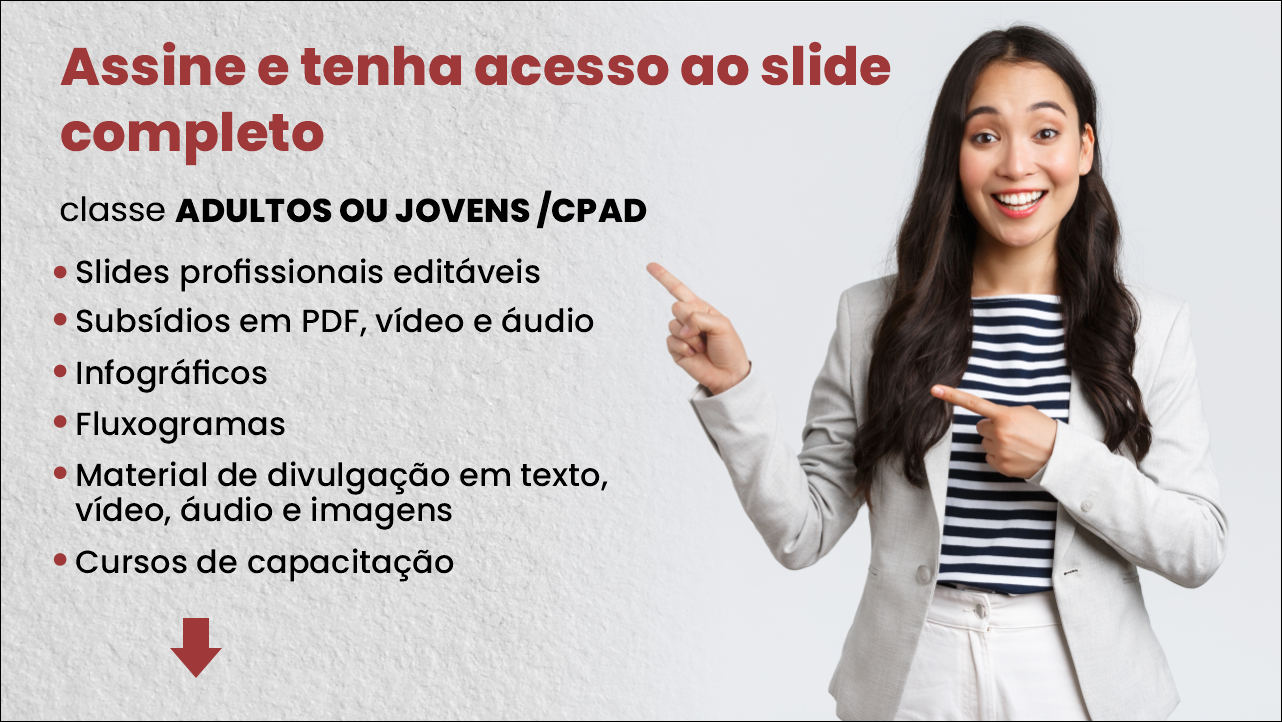 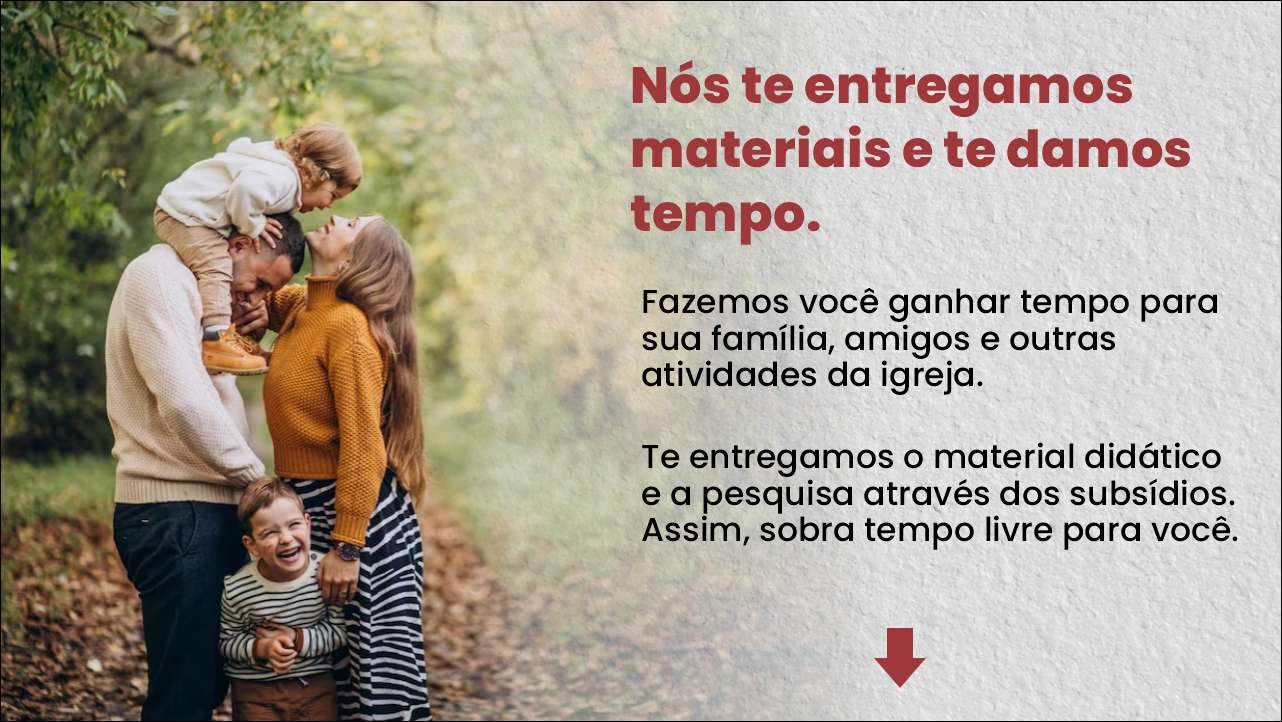 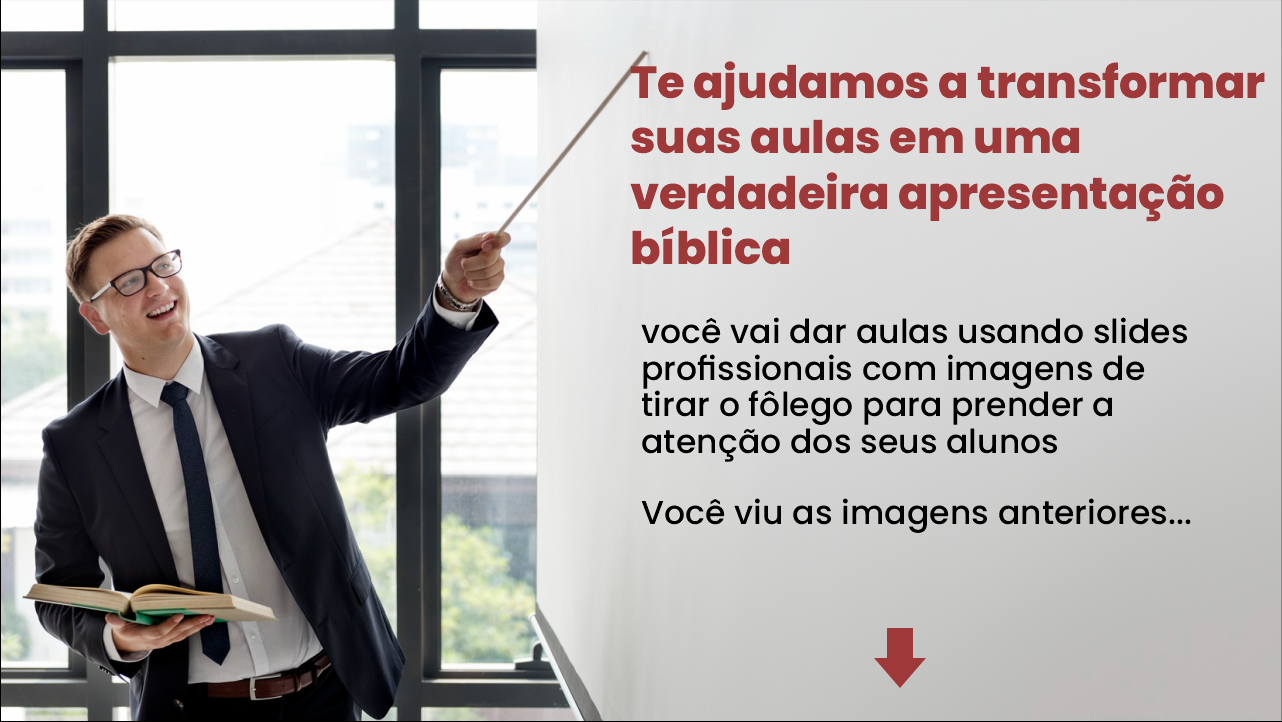 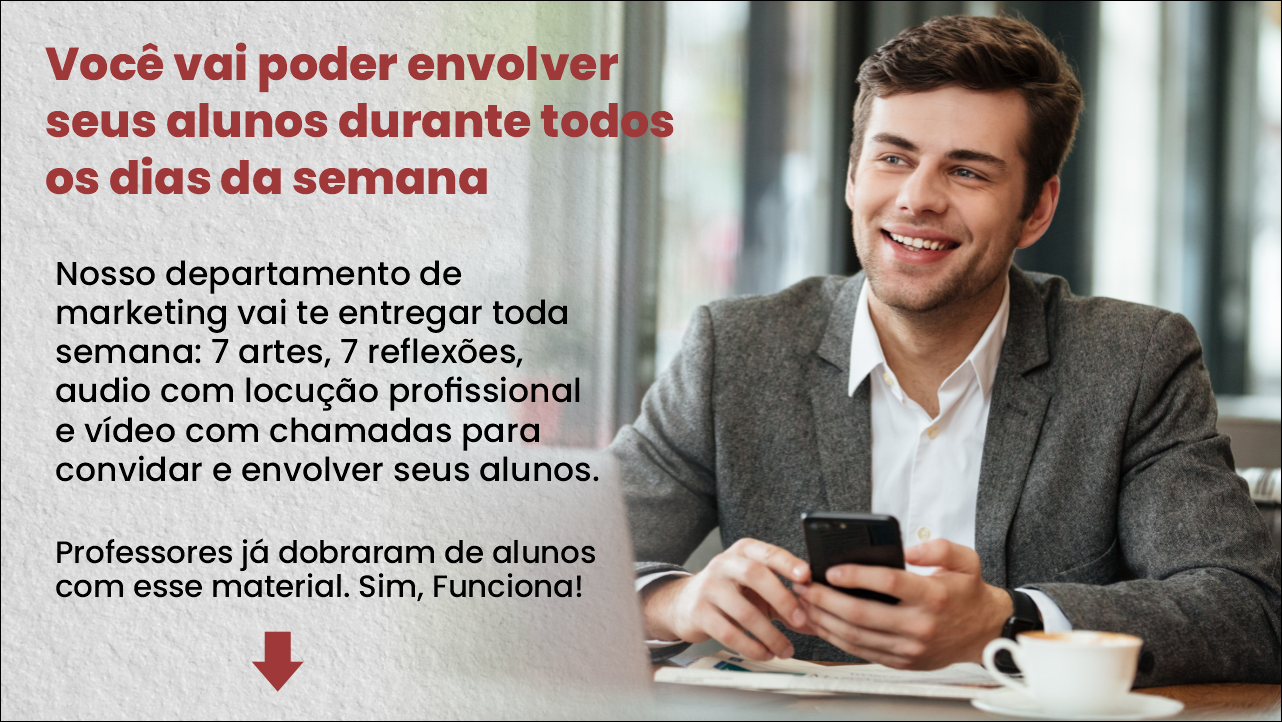